Use of Turnpike Spiral for Uncrossable CTO
Ulises Lopez, MD
 
I have no relevant financial relationships
Clinical Features
70 year old male
Previous medical history
Systemic hypertension
Inferior STEMI – 2014 - Medical management 
August 2018 Anterior STEMI – PPCI LAD
A RCA CTO (JCTO Score 2) was noted
LAD Primary PCI
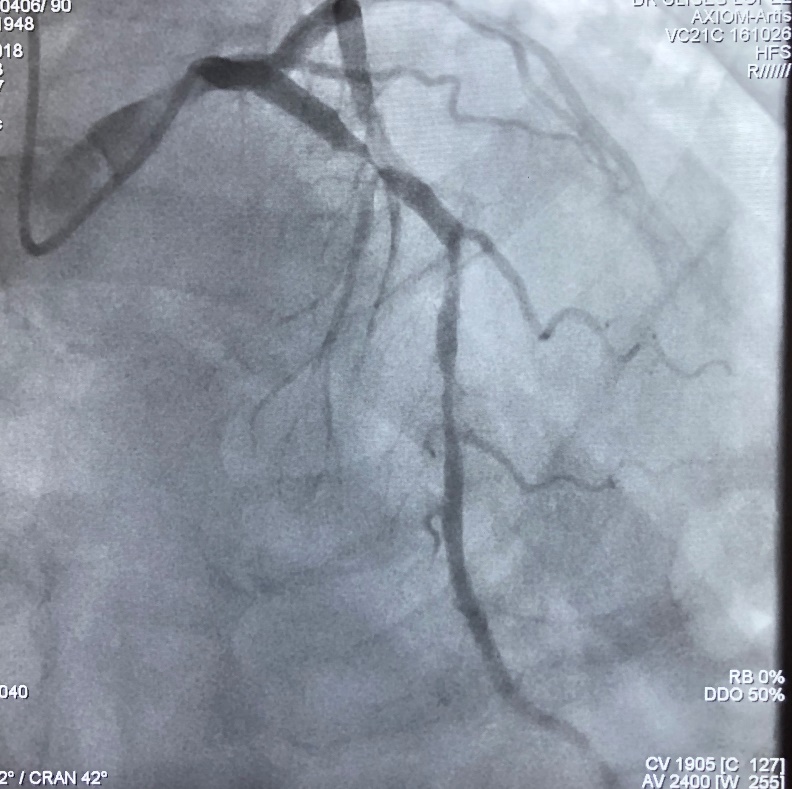 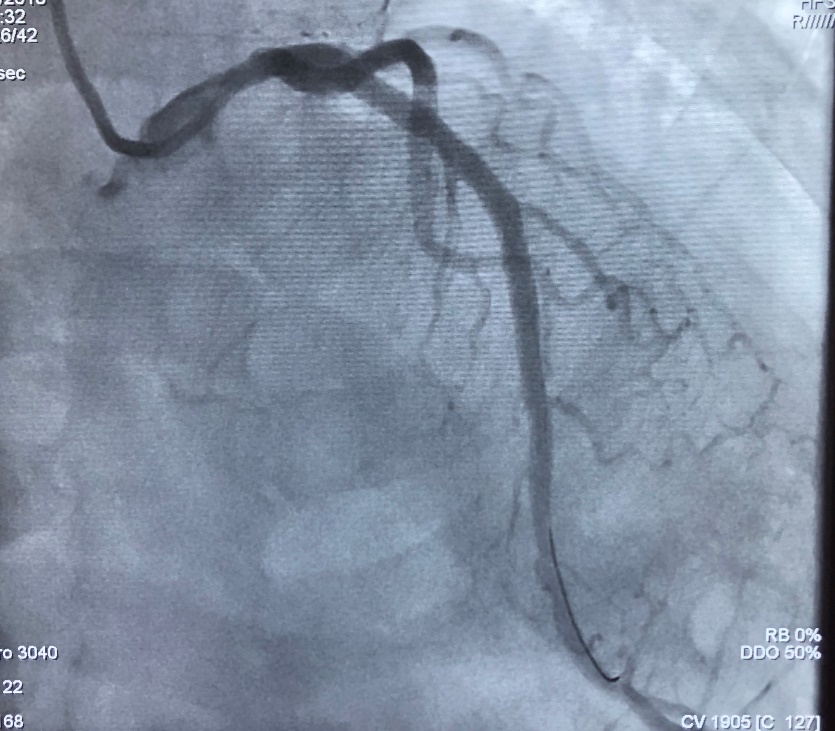 IVUS Guided
Orsiro 3.5x
Follow Up
The patient was discharged home 
However, he was admitted twice in the last month due persistent angina (CCS III) despite anti anginals at full dose 
Stress echocardiogram positive for inferior ischemia
Case assessed and accepted for RCA CTO PCI
RCA CTO PCI
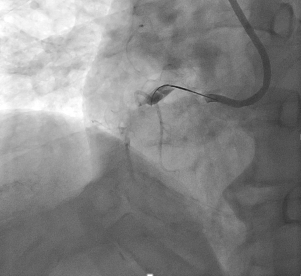 AL 1 8Fr Right Femoral
Fighter 0.014 with Turnpike LP 
Lack of support and couldn’t cross the lesion
RCA CTO PCI
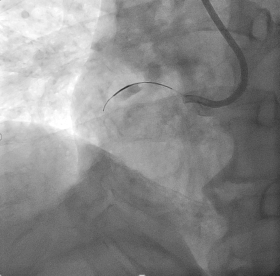 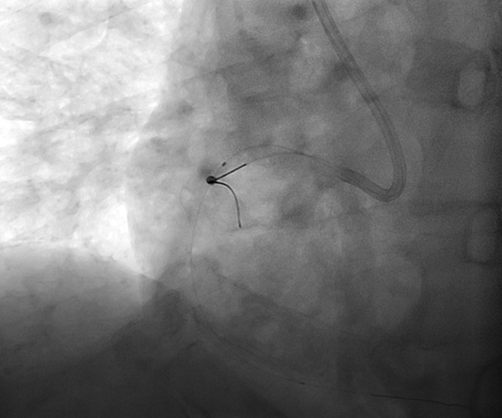 Samurai to side branch with anchoring balloon  (2x10mm)
Could not advance the smallest balloons (Acrosstak 1.1x15mm and MiniTrek 1.2x12mm)
Tried grenadoplasty, unsuccessful
Escalate to Pilot 200, crossing the lesion 
Could not advance the smallest balloons (Acrosstak 1.1x15mm and MiniTrek 1.2x12mm)
RCA CTO PCI
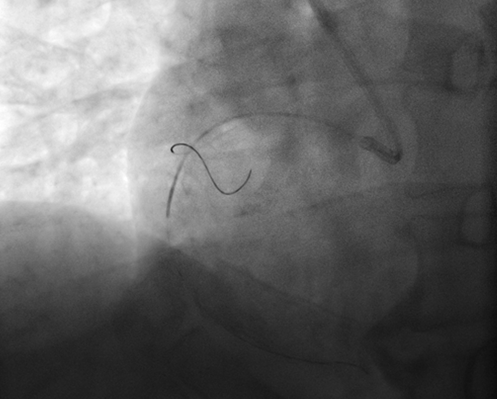 Advanced Turnpike Spiral (clockwise) successfully through the lesion
[Speaker Notes: Avanza Turnpike Spiral
Apoyo posterior con Guidezila y se logran cruzar balones
IVUS 3.5 y 4
Stent 3.5x48 y 4x18]
RCA CTO PCI
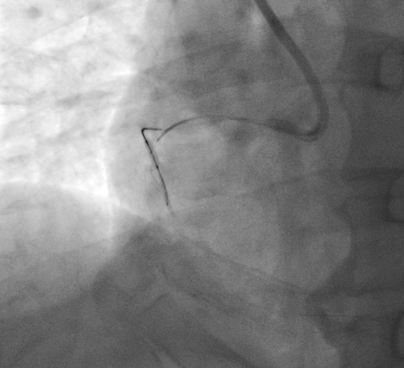 Once crossed the lesion, pulled it back (without counterclockwise movement) and repeated it twice, modifying the plaque
[Speaker Notes: Apoyo posterior con Guidezila y se logran cruzar balones
IVUS 3.5 y 4
Stent 3.5x48 y 4x18]
RCA CTO PCI
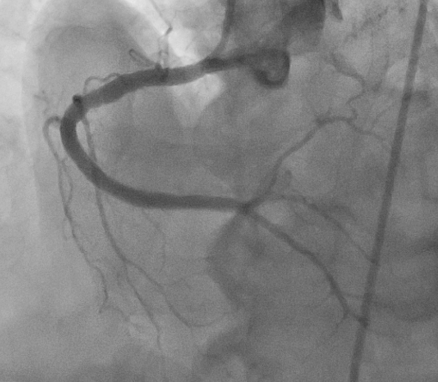 Using Guidezilla II, advance balloons (Emerge 1.20x12mm, empire 2x10mm and emerge 2.5x12mm)
IVUS guided PCI (distal reference diameter 3.5mm, proximal 4.5mm)
Deployed Symergy 3.5x48 and Onyx 4x18
Take Home Messages
Uncrossable lesions have multiple approaches
Grenadoplasty
Laser/ Rotational atherectomy
Anchoring balloon

We describe a simple technique using Turnpike Spiral microcatheter to cross the lesion (with clockwise rotation) and by pulling it back (without counter-clockwise rotation) the plaque is modified letting us advance balloons eventually
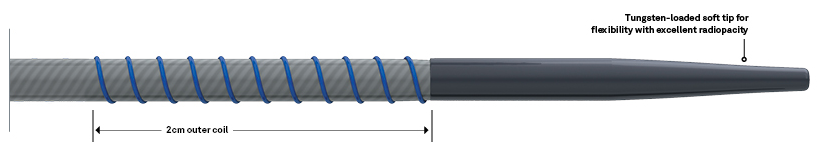